স্বাগতম
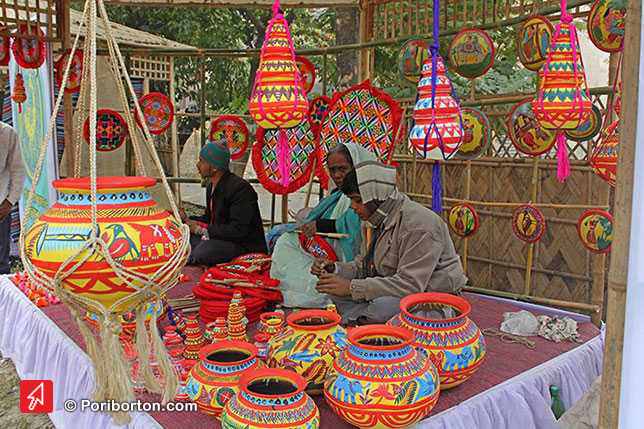 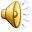 Mohammad nazrul islam
Ass.teacher ict
Nandia sangun ideal dakhil madrasah
nazrulislamn479@gmail.com

Mob: 01726953050
পাঠ পরিচিতি 
শ্রেণিঃ- পঞ্চম 
বিষয়ঃ- বাংলা
পাঠের শিরোনাম- শখের মৃৎশিল্প
পাঠের অংশঃ- গ্রামের নাম আনন্দপুর।  
সময়ঃ- ৪৫ মিনিট
তারিখঃ ১৩/১২/২০২০
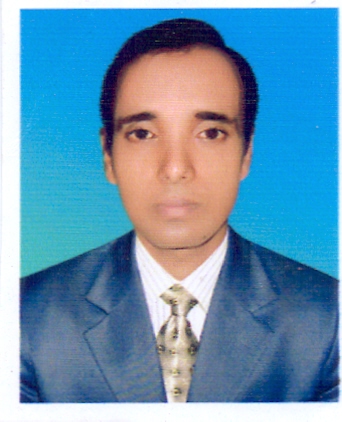 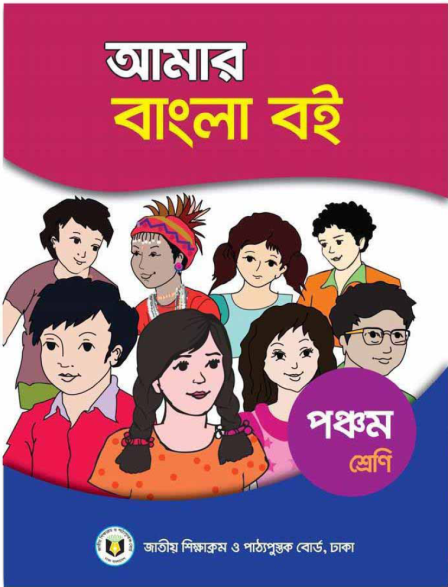 শিখনফল
এ পাঠ শেষে শিক্ষার্থীরা  .........

*১.৪.১। পাঠ্যপুস্তকের পাঠ শ্রবণযোগ্য স্পষ্টস্বরে 
    ও প্রমিত উচ্চারণে সাবলীলভাবে পড়তে পারবে। 
* ১.৩.৬। শুদ্ধ উচ্চারণে প্রশ্ন করতে ও উত্তর দিতে
             পারবে। 
*১.৪.১। যুক্তবর্ণ ভেঙ্গে লিখতে পারবে।
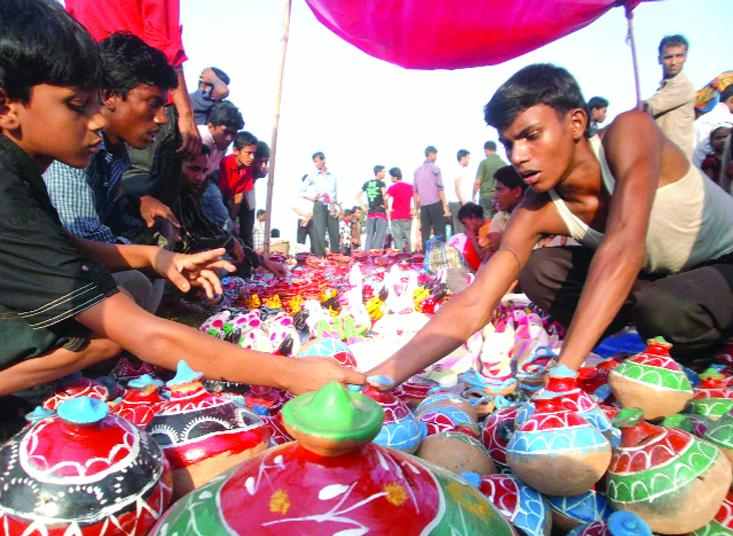 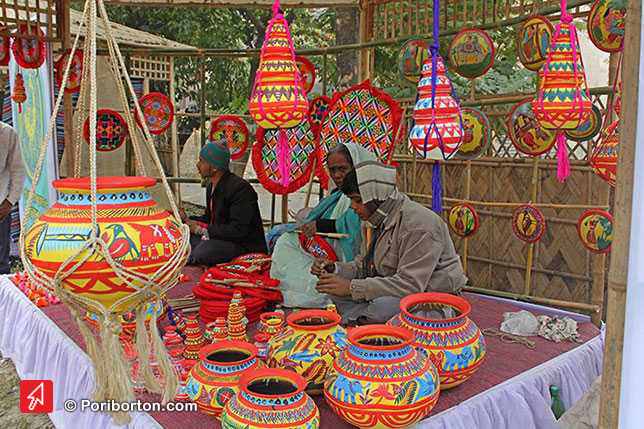 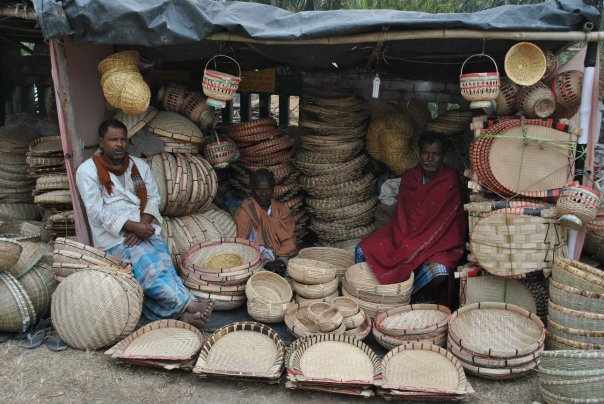 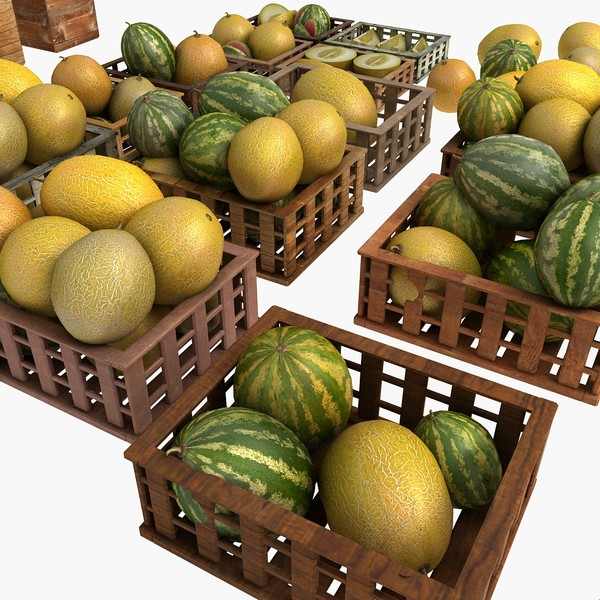   শিরোনাম  

শখের মৃৎশিল্প
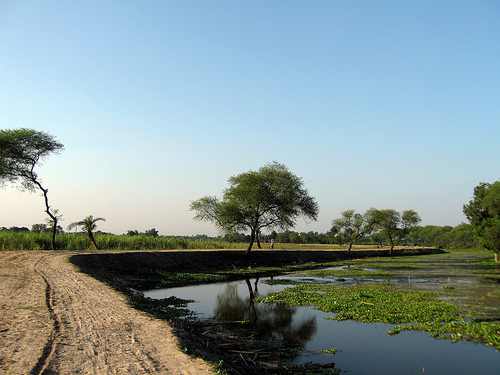 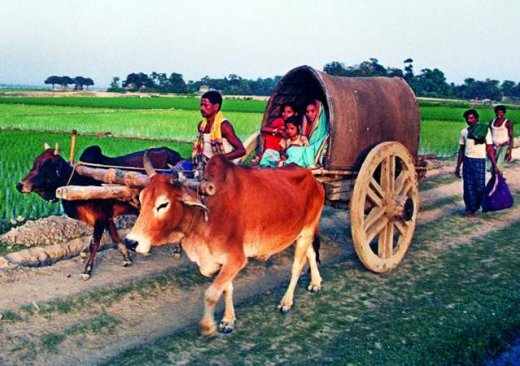 গ্রামের নাম আনন্দপুর।
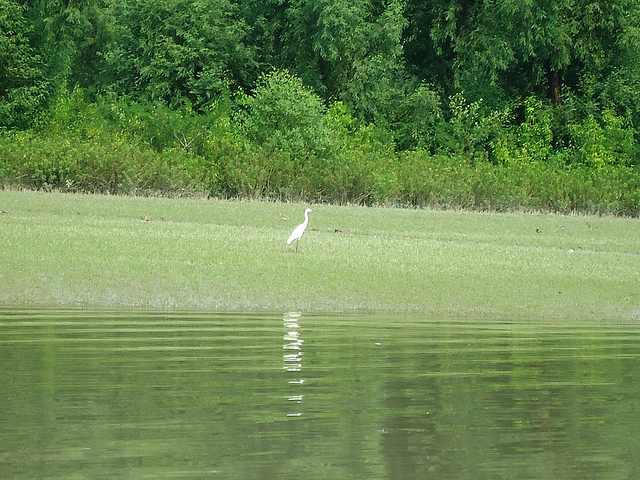 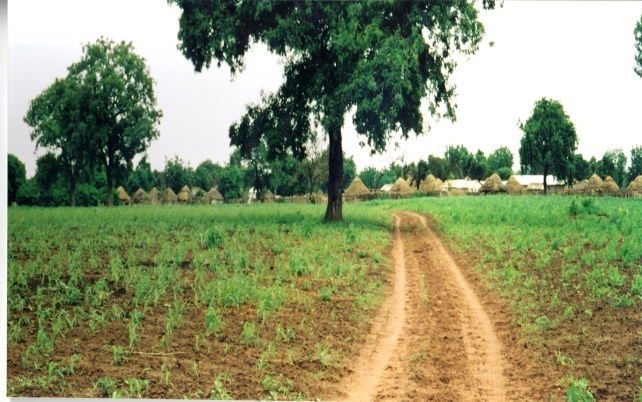 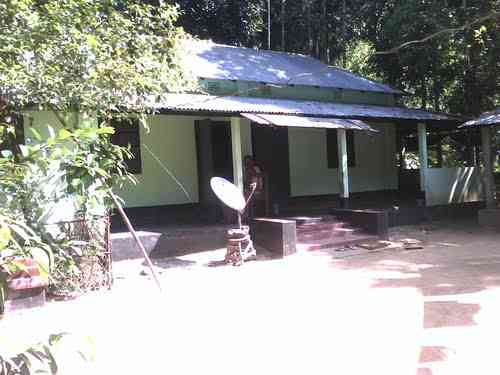 মামার বাড়ি
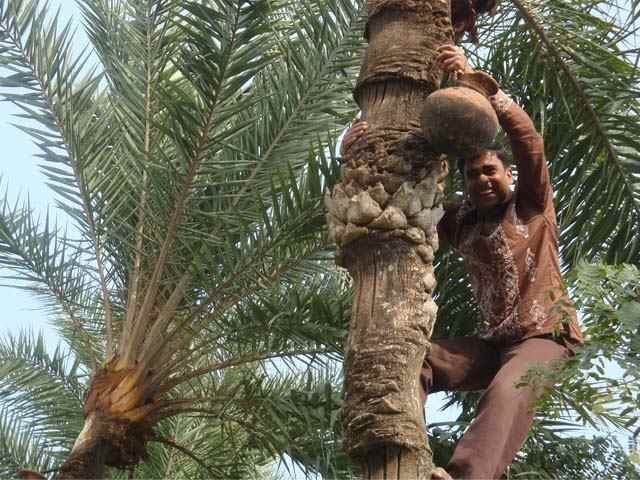 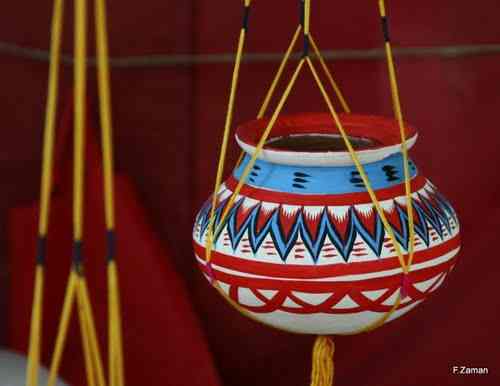 কথায় আছে মামার বাড়ি রসের হাঁড়ি।
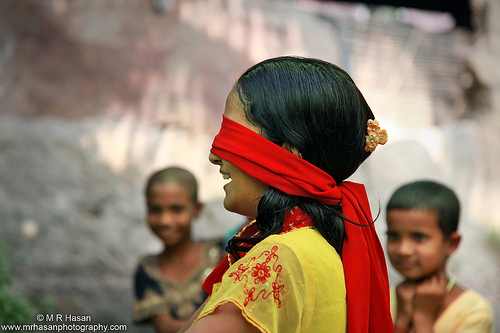 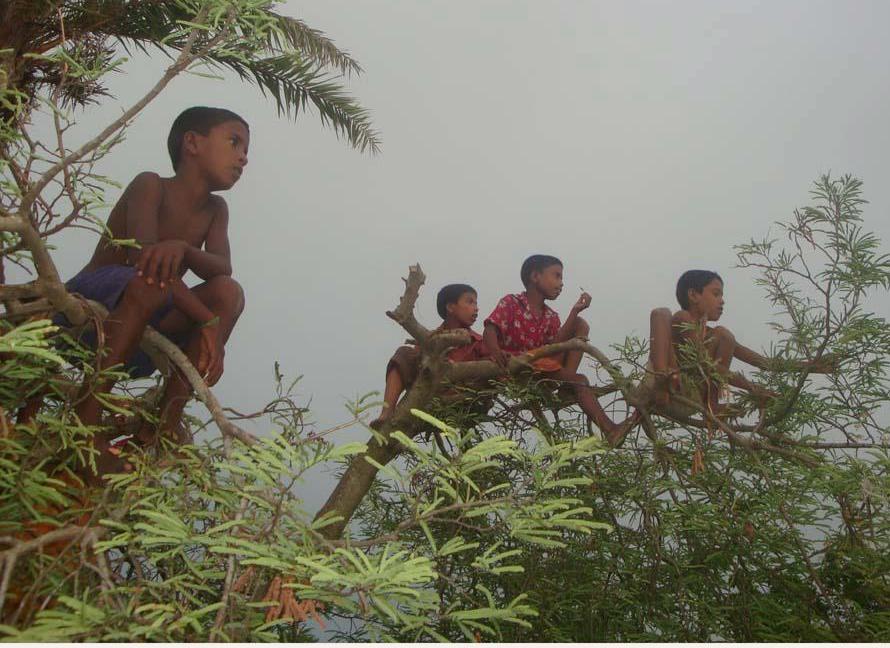 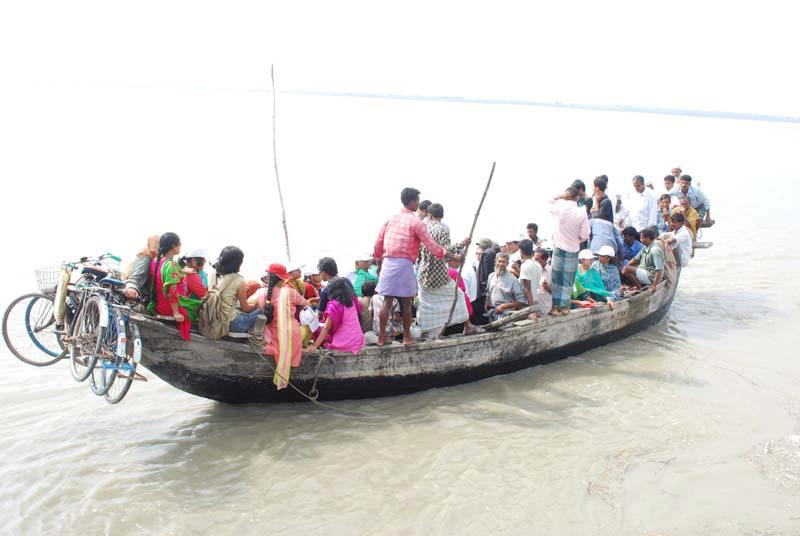 পড়া নেই, বাধা নেই,
 যেখানে খুশি ঘুরে বেড়াও, 
যা খুশি খাও।
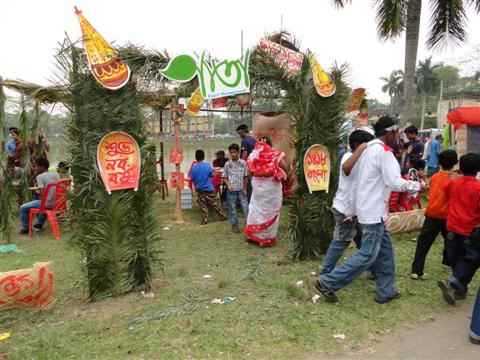 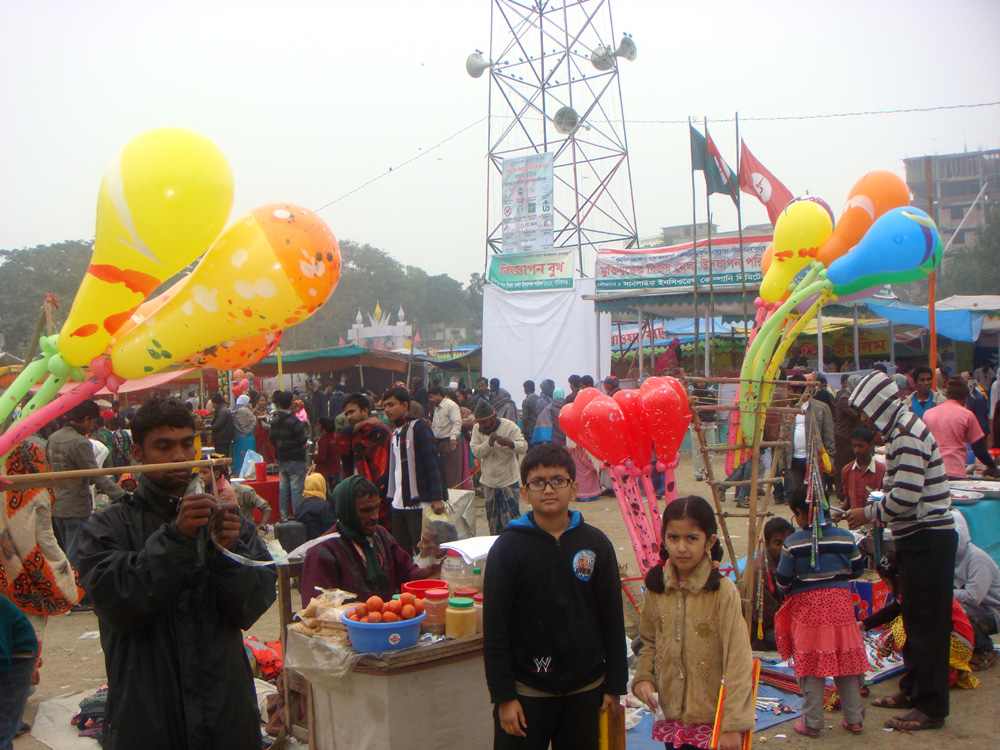 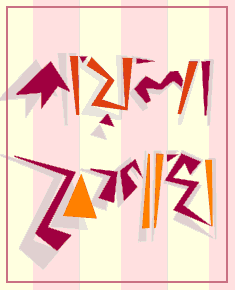 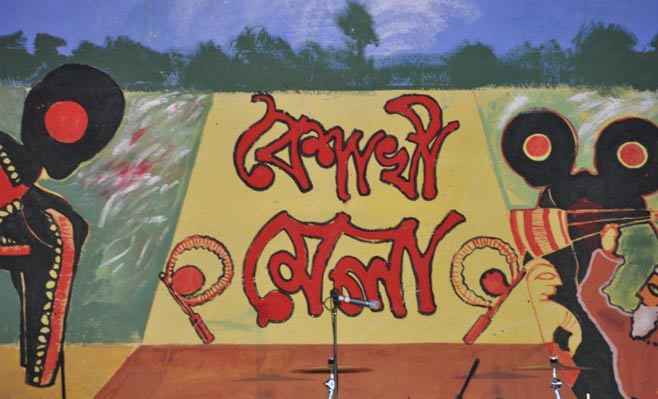 ছবির মাধ্যমে আলোচনা  

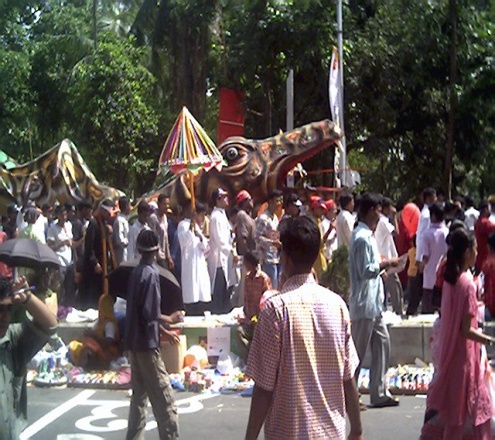 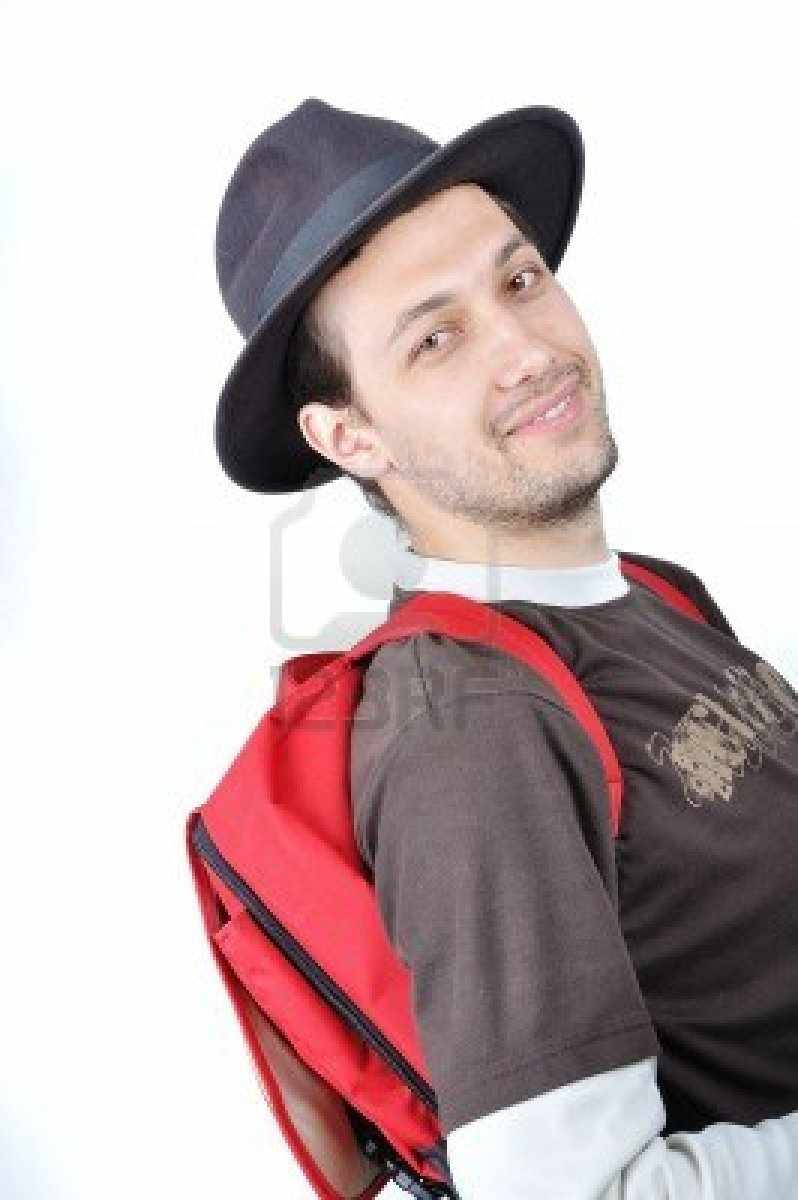 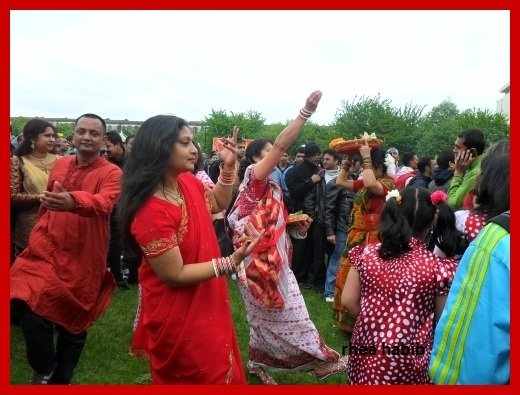 পয়লা বৈশাখের মেলা। মামা বললেন,তোমাদের মেলা দেখতে নিয়ে যাব ।
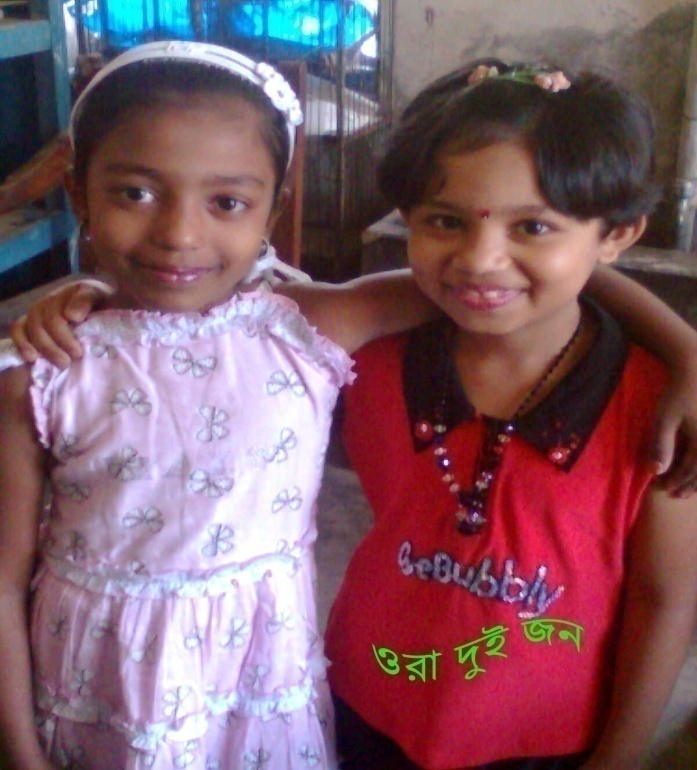 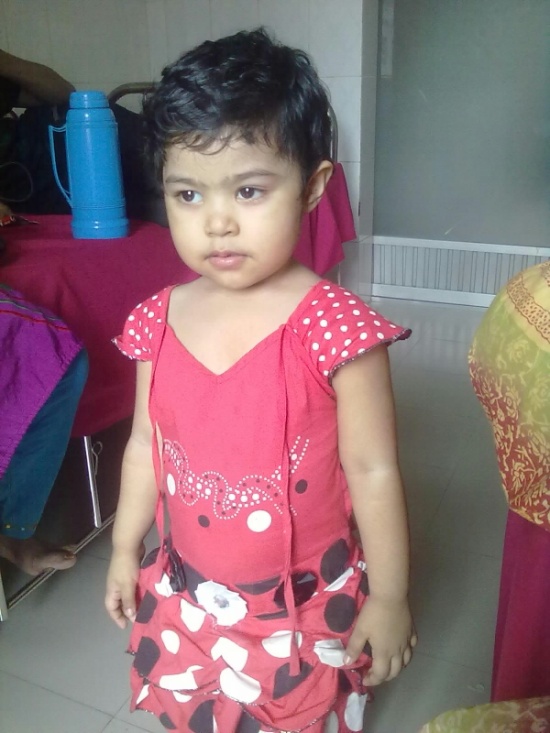 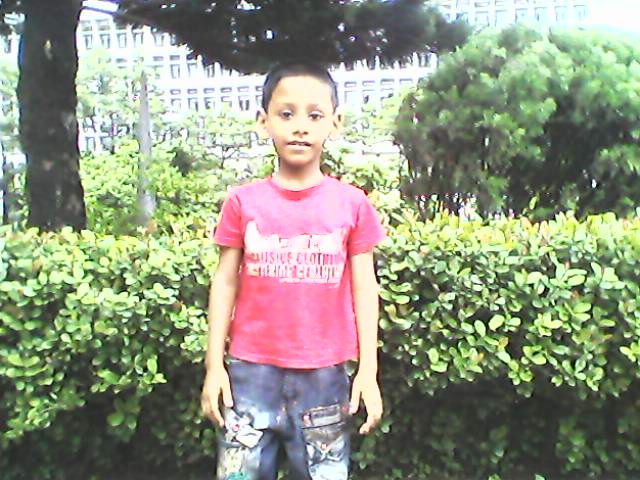 ওরা চার জন – মুনতাহা, মৌমি, সোহানা, ছোট ভাই তাজিন।
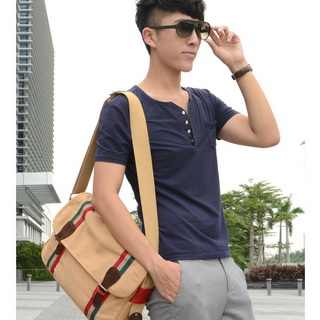 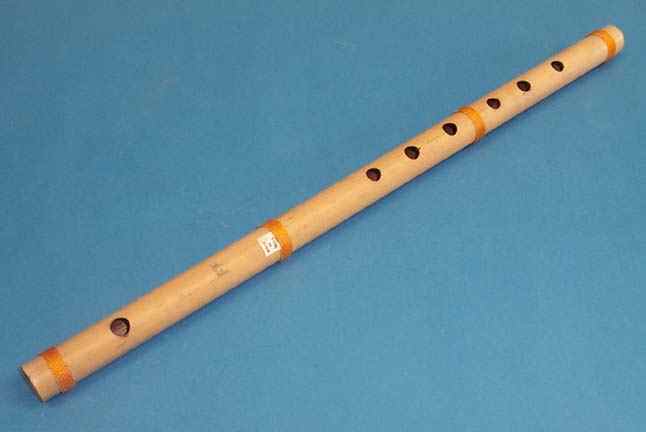 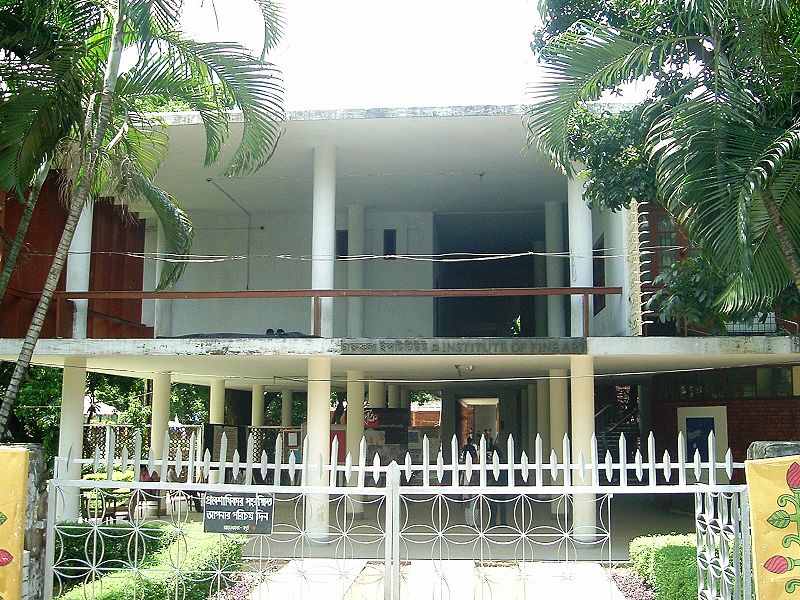 মামার কাঁধে ব্যাগ। তাতে ছবি আঁকার নানান জিনিস,  থাকে একটা বাঁশি। পড়েন চারুকলা ইনস্টিটিউটে।
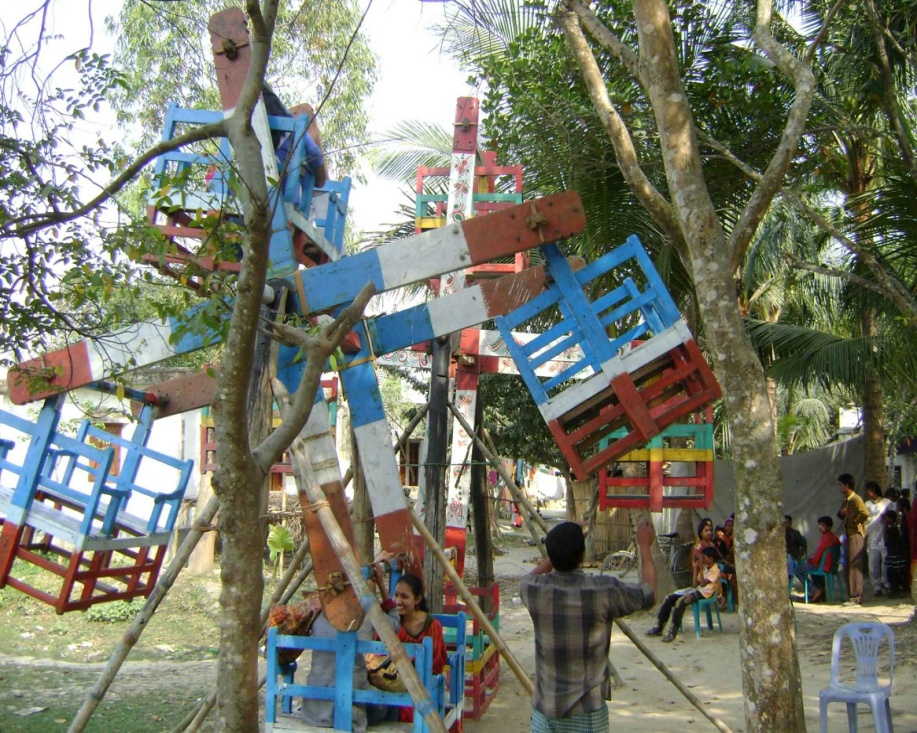 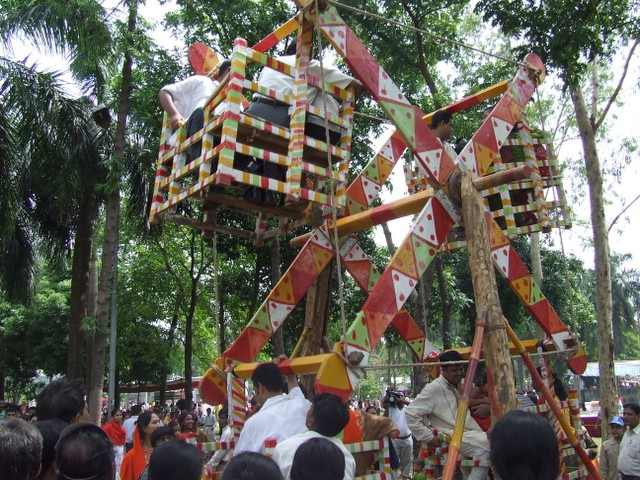 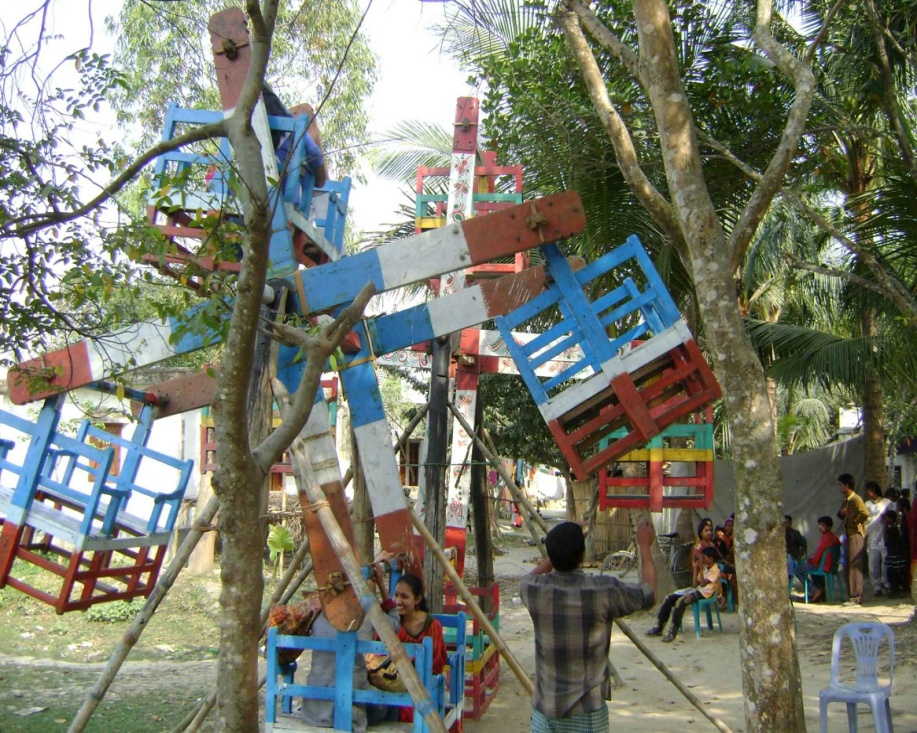 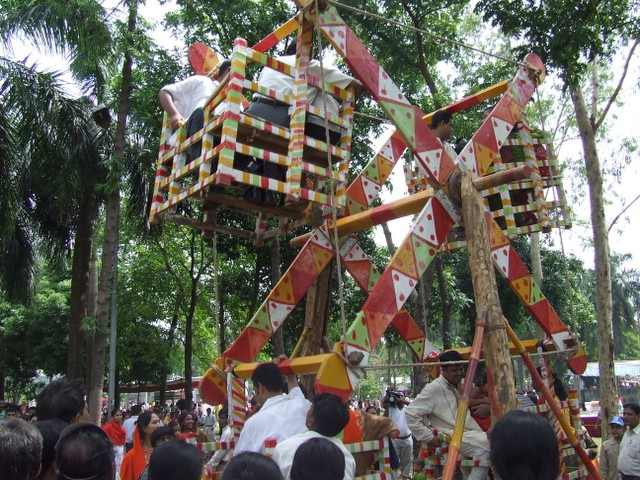 নাগর দোলা । শব্দ করে ক্যাঁচর ক্যাঁচর ।
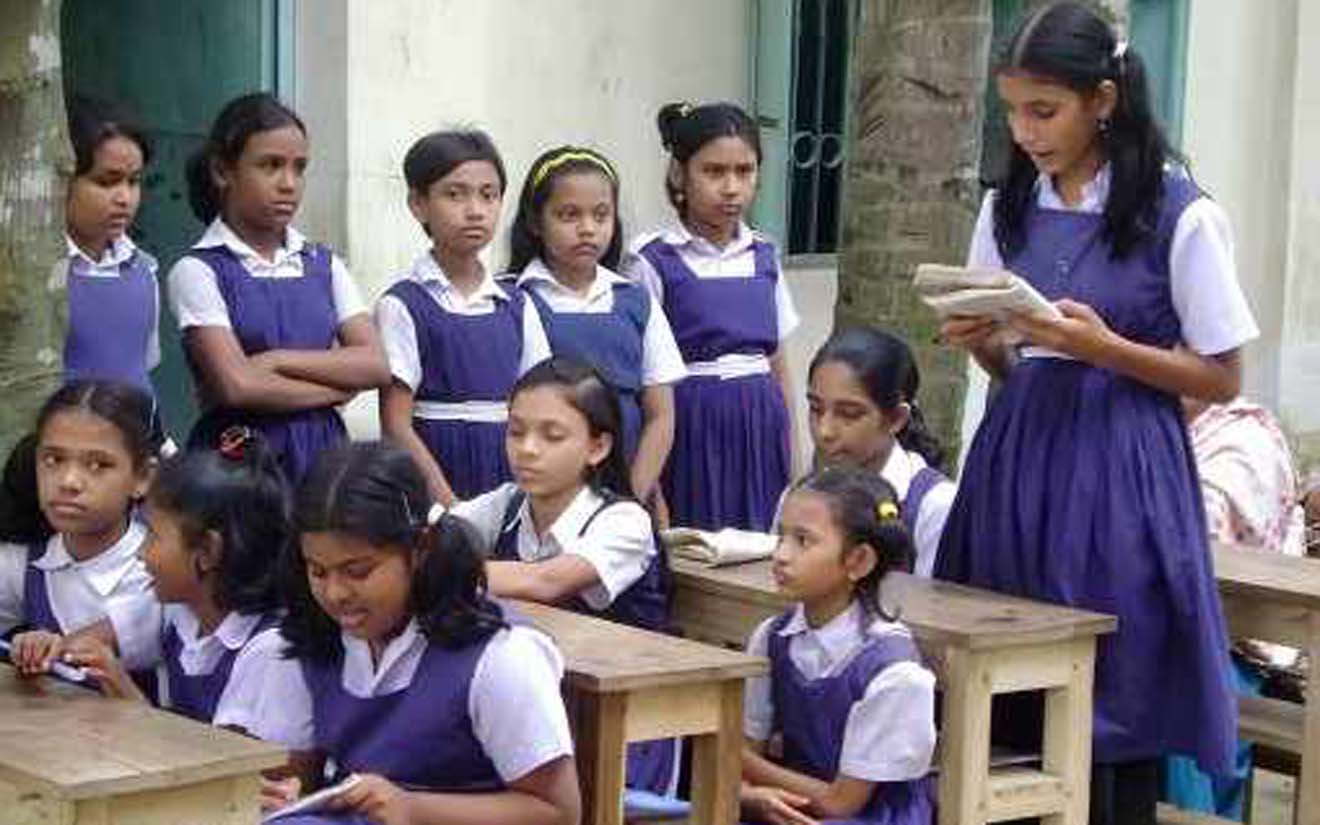 শিক্ষার্থীর পাঠ
একজনে পড়বে অন্যেরা শুনবে এবং যুক্ত বর্ণযুক্ত কঠিন শব্দের নিচে দাগ দিবে।
জোড়ায়
প্রশ্ন গুলোর উত্তর দাওঃ-
ক) মামার বাড়ির গ্রামের নাম কী ? 
খ) আনন্দপুরে পয়লা বৈশাখে কী হয় ? 
গ) মামা সোহানা ও তাজিনদের কোথায় নিয়ে যাবেন? 
ঘ) গ্রামে মেলা কখন বসে? 
ঙ) মামার ব্যাগের ভিতরে কী কী থাকে?
অজানা ও কঠিন শব্দ অনুশীলনঃ- ( দলীয় ) পড়
লেখ
রঙের
ক) বর্ণের
নকশাদার
খ) বিচিত্র
চেহারা
গ) আকার
ঘ) অপূর্ব
চমৎকার
ঙ) শখ
মনের ইচ্ছা
বাক্য গঠনঃ- ( দলীয় ) পড় ও লেখ
শখ
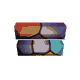 বই পড়া আমার শখ
বিচিত্র
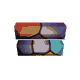 শিশুটি বিচিত্র বর্ণের ছবি আঁকছে।
আকার
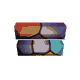 পুতুলের আকারটা ঠিক করে দাও।
অপূর্ব
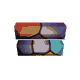 তোমার গান অপূর্ব হয়েছে।
বর্ণের
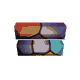 বাগানে বিচিত্র বর্ণের ফুল ফুটে আছে।
যুক্ত বর্ণ যুক্ত শব্দের অনুশীলনঃ-  পড় ও লেখ
ব্যাগ,
ক্যাঁচর ক্যাঁচর,
ইনস্টিটিউট,
জিজ্ঞেস,
সুন্দর।
যুক্ত বর্ণ ব্যবহার করে শব্দ গঠণ করঃ
দলে
ষ্ট
স্ট
ঙ্গ
ক্য
র্ব
ত্র
ন্দ
জ্ঞ
যথাস্থানে বিরাম চিহ্ন বসাও
মামা বললেন, এটা শখের হাঁড়ি। শখ করে পছন্দের জিনিস এই সুন্দর হাঁড়িতে রাখা হয়। তাই এর নাম শখের হাঁড়ি। তাছাড়া শখের যে কোনো জিনিস তো সুন্দর।
ছবিগুলো দেখ
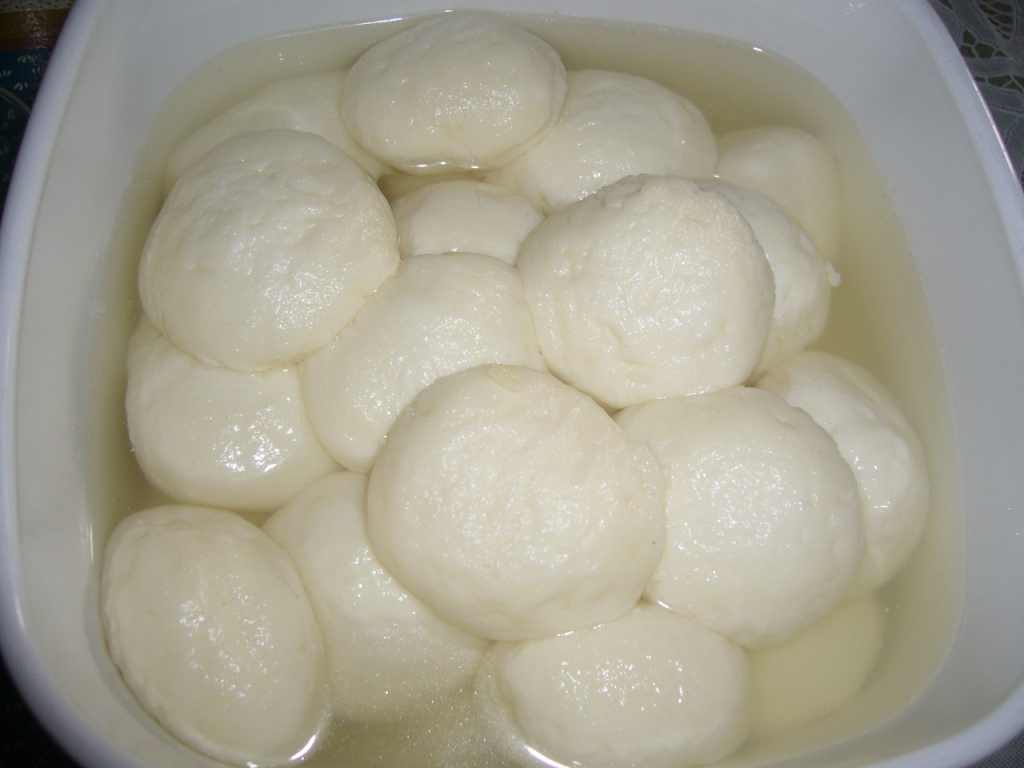 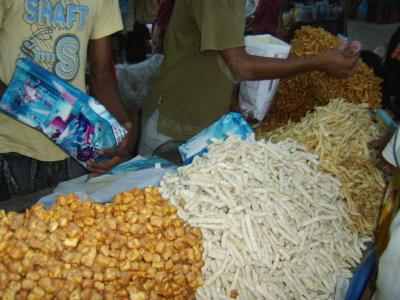 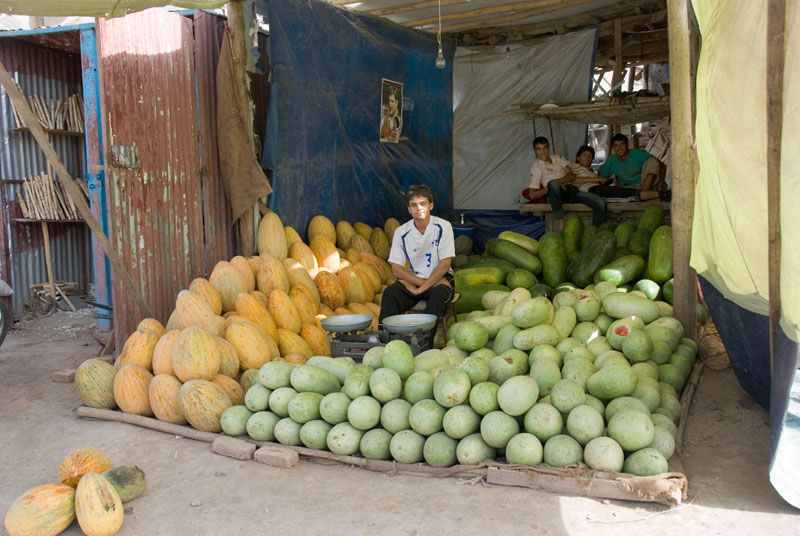 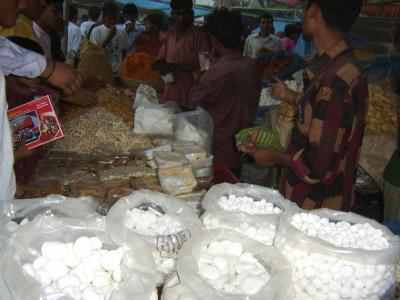 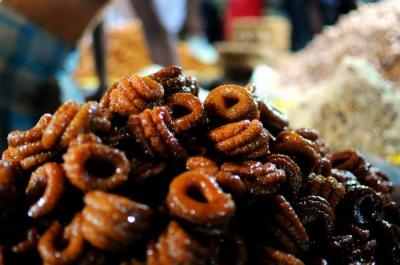 মুড়ি-মুড়কি, বাতাসার দোকান
বাঙি, তরমুজের দোকান
মিষ্টি জিলাপির দোকান
প্রদত্ত অনুচ্ছেদটি পড়ে ৫টি প্রশ্ন তৈরি করঃ-

গ্রামের নাম আনন্দপুর। মামার বাড়ি। কথায় আছে মামার বাড়ি রসের হাঁড়ি। আসলেই তাই। পড়া নেই, বাধা নেই, যেখানে খুশি ঘুরে বেড়াও, যা খুশি খাও। এই তো মামার বাড়ি। গেল বছর পয়লা বৈশাখের ছুটিতে গিয়েছিলাম আনন্দপুর। সেখানে পয়লা বৈশাখে মেলা বসে। মামা বললেন, তোমাদের মেলা দেখতে নিয়ে যাব।
এবার দেখ বিচিত্র রঙ্গের জিনিস
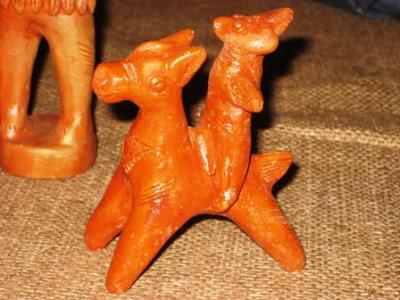 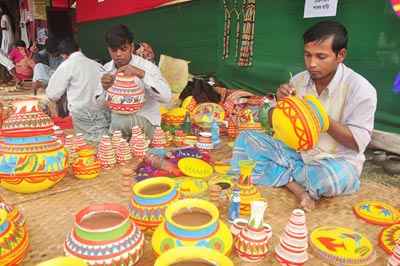 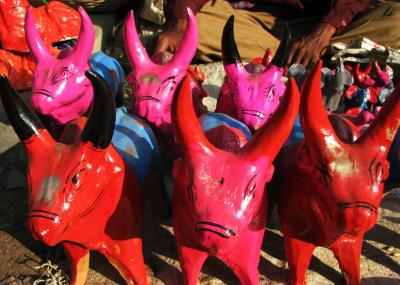 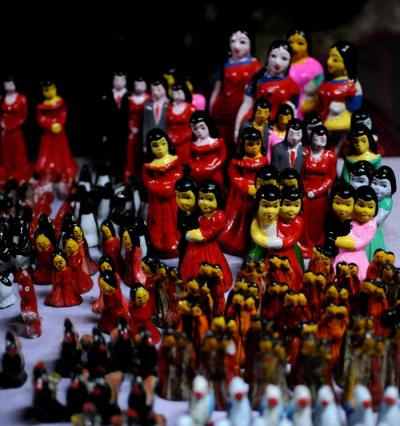 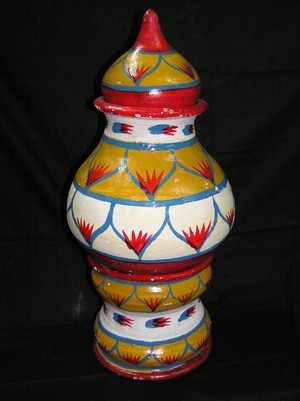 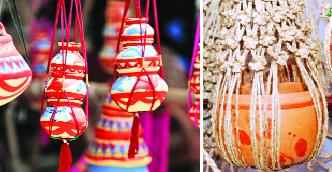 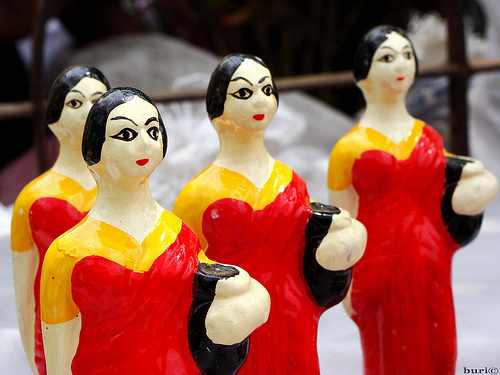 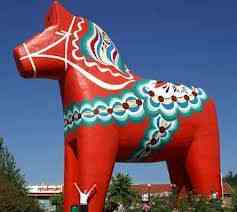 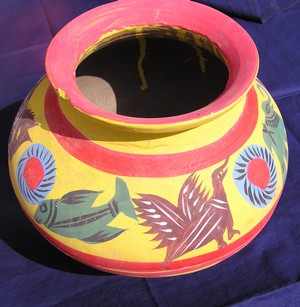 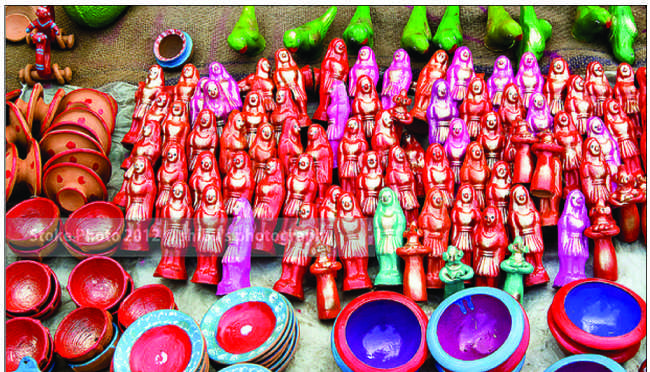 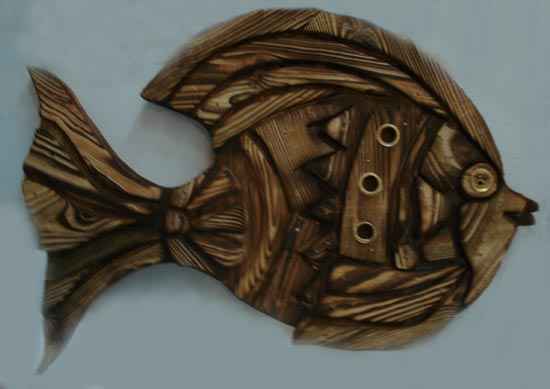 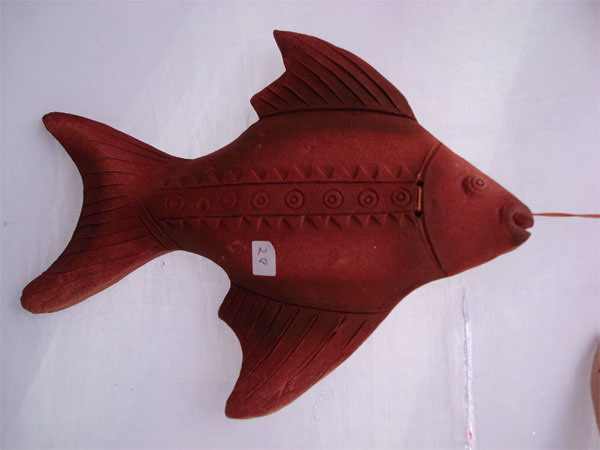 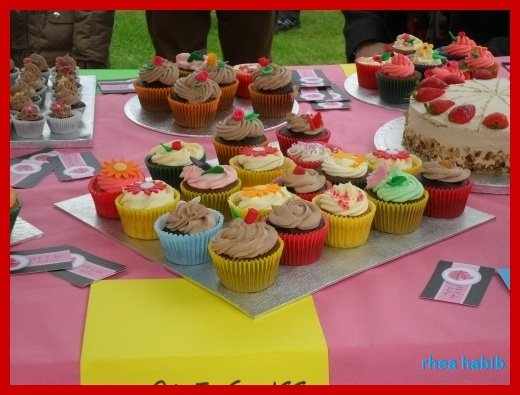 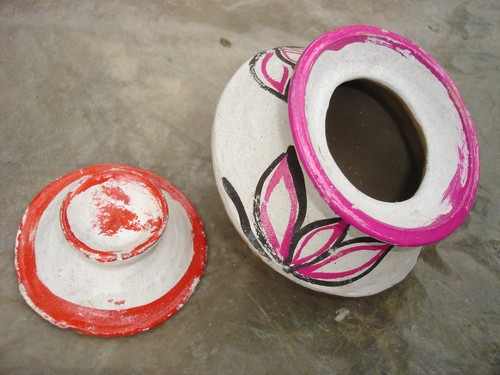 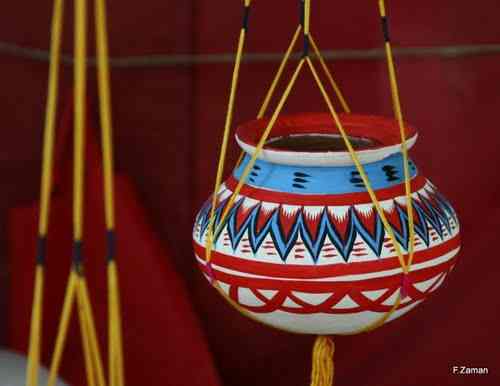 অপূর্ব সুন্দর মাটি দিয়ে তৈরি হাঁড়ি
মূল্যায়ন
অনুচ্ছেদটি পড়ে প্রশ্ন গুলোর উত্তর দাওঃ
মম, মৌমি, ও মুনতাহা বৈশাখী মেলায় যায়। সেখানে গিয়ে নানা ধরনের জিনিস দেখে তারা মুগ্ধ হয়। তারা বাঁশের , কাঠের ও মাটির তৈরি নানা জিনিস পত্র কিনে বাড়ি ফিরে। তাছাড়া তারা নাগর দোলায় উঠে ও বেশ মজা করে ।
ক) গ্রামের নাম কী ? 
খ) মৃৎ শিল্প বলতে কী বোঝ ? 
গ) বৈশাখী মেলায় কী পাওয়া যায় ? তার পাঁচটি নাম লেখ।
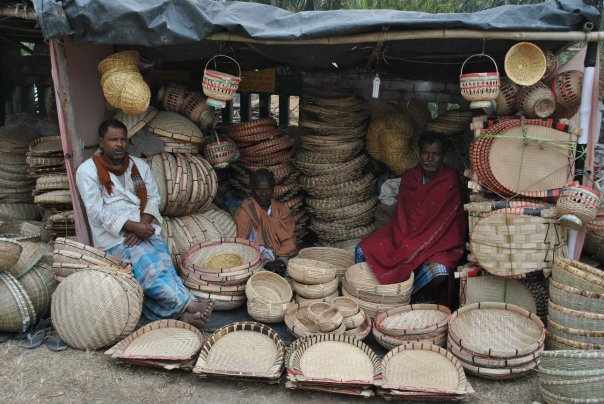 ধন্যবাদ
সকল শিক্ষার্থীদের